Towards a New Climate Alliance: The Cartagena Dialogue
Case Discussion
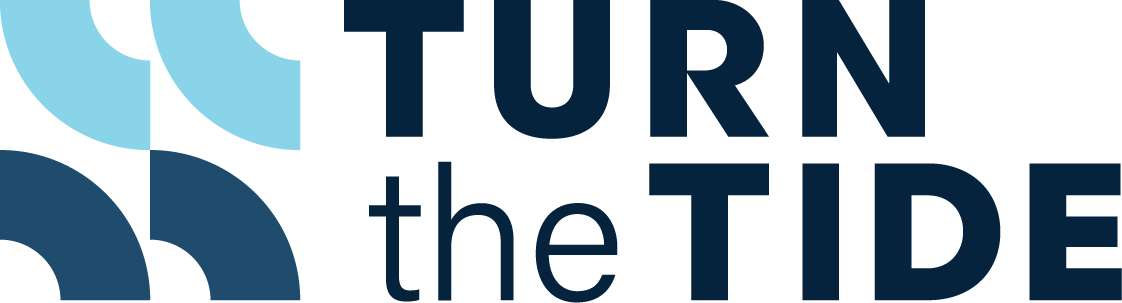 Turn the Tide is a project hosted by the Negotiation and Conflict Resolution Collaboratory at Harvard Kennedy School’s CPL.
1
Important note regarding copyright!
We are trying to make our materials accessible and available for you and others to use. Tackling climate change is a collaborative effort so it’s important for us to get our ideas out there.
That puts a certain responsibility on you.
You may feel free to use these slides in an unedited form while making clear that you are not speaking on behalf of Turn the Tide but are simply using our materials. If you wish to create your own slides please do not use this deck but use your own, including your own branding and attribute us as for any concept or idea you take from this slide.
This is important. We appreciate your cooperation. 

We would love it if you sent us a brief note of how you used these materials and in which context.
collaboratory@hks.harvard.edu
2
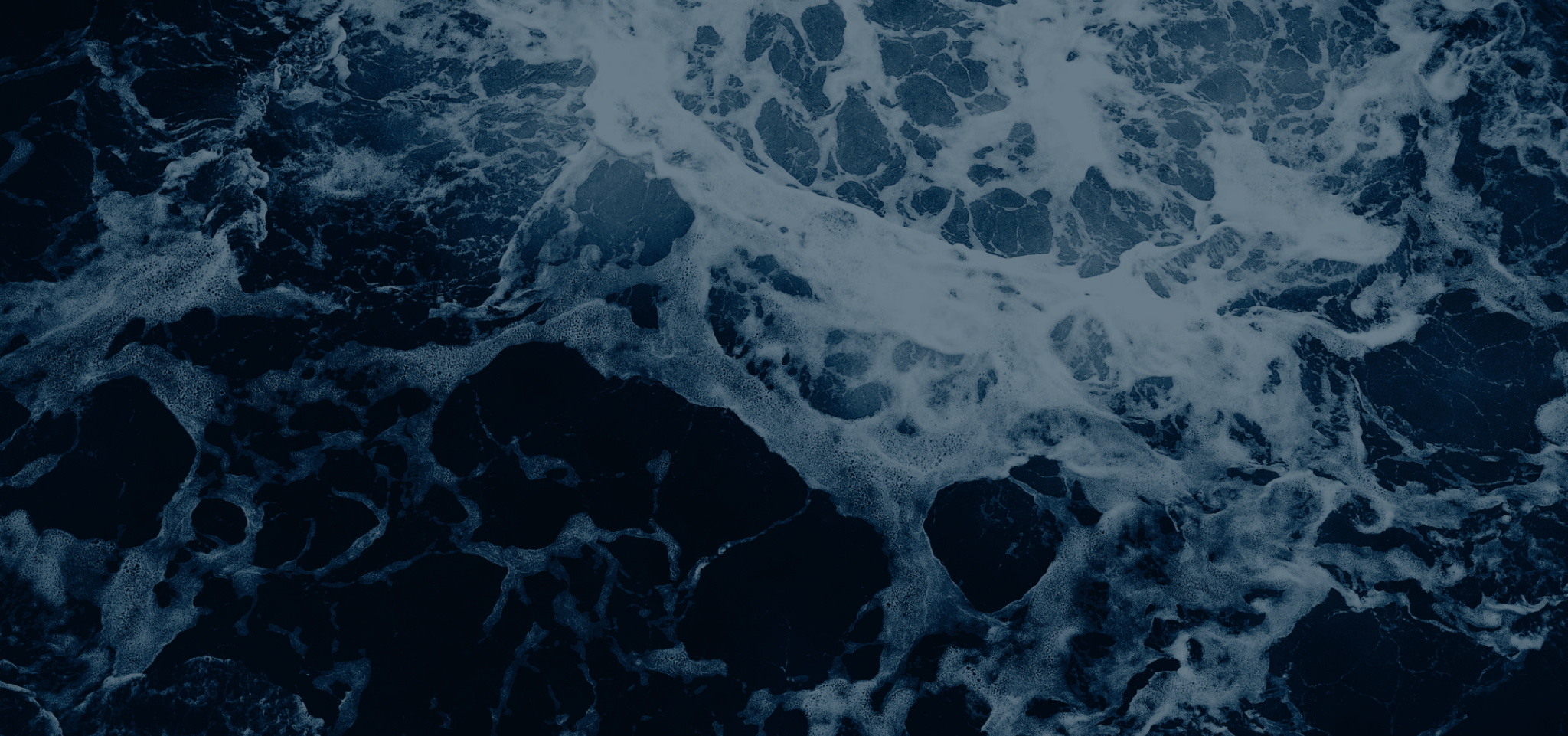 Discussion setup
Process
Use case to discuss what you would do if you were in the shoes of the case protagonists.

Discuss your recommendations, including its risks and opportunities. 

Recap what the actual group did.

Draw lessons for effective negotiating and creating good negotiation processes.
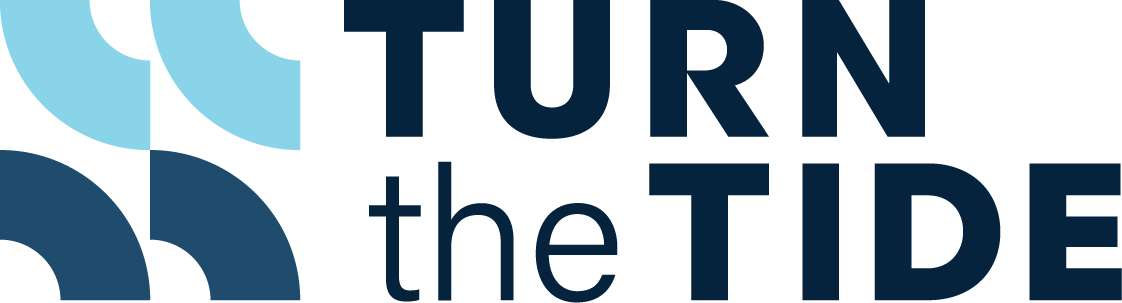 4
© 2024 by the President and Fellows of Harvard College. This work is licensed under CC BY-SA 4.0.
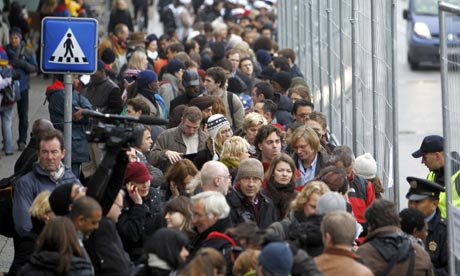 Case Overview

What happened so far?

How would you define the strategic goal of the group? What are they aiming to achieve?

What are some of the constraints they are facing?
5
[Speaker Notes: The introduction has two objectives: first, help recall the context and development of the case, and second, have clarity on the strategic goals the groups tried to pursue by creating the Cartagena Dialogue as well as appreciating the constraints. 
The main idea of surfacing those goals is to center participants around a common understanding of what the groups set out to do so that their subsequent discussion to provide advice for achieving those goals is targeted. The instructor can guide the group to summarize the case, and then allow discussion on the identification of the strategic goals at the outset, and the most salient constraints.]
Immediate goals of the group
North Star
Rebuild trust

Learn and understand interests, generate new options

Transfer ideas and proposals into the formal process
A legally binding international agreement

Major emitters reduce their emissions in line with 2 degrees

No “firewall” between developed and developing countries
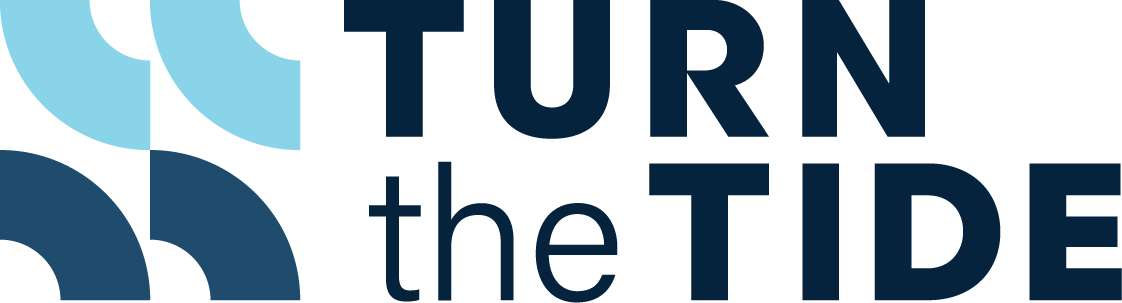 6
© 2024 by the President and Fellows of Harvard College. This work is licensed under CC BY-SA 4.0.
Who to invite? How to think about who to invite and about the membership? 
Should they aim towards creating a formal negotiating group?
Discussion
What should happen at meetings going forward and with the outcome of these meetings?
What rules, norms, and procedures should be set for meetings going forward? At what level should people meet?
7
[Speaker Notes: Participants are instructed to develop concrete suggestions to the small group of negotiators on how they should think about creating this new forum. The purpose of this breakout room is to encourage participants to reflect on different decisions that had to be made regarding invitations and membership of the forum, what level of formality was required, what outcomes should come out of the Dialogue, and what rules, norms and procedures should be established. Depending on the time, the instructor can decide to assign all or half of the following questions to each group: 
MembershipGuiding Questions: Who should be invited? How to think about who to invite and about the membership? (These questions should help participants reflect on how the selection of the participants influences the type of conversations and the level of dissent within the group). 
Level of formalityGuiding Questions: Should they aim to create a formal negotiating group? At what level should people meet? (These questions should help participants reflect how the level of formality can affect the way individuals engage in the conversation and how they are perceived by external parties). 
Outcomes:Guiding Questions: What should happen at meetings going forward and with the outcome of these meetings? (These questions should help participants reflect on how the predefined nature of the outcome influences how freely the negotiators discuss and how able are they to delay commitment). 
Rules, norms, and procedures:Guiding Questions: What rules, norms and procedures should be set for meeting going forward?  (These questions should help participants reflect on what norms and procedures would allow this forum to maintain and preserve its objectives over time).]
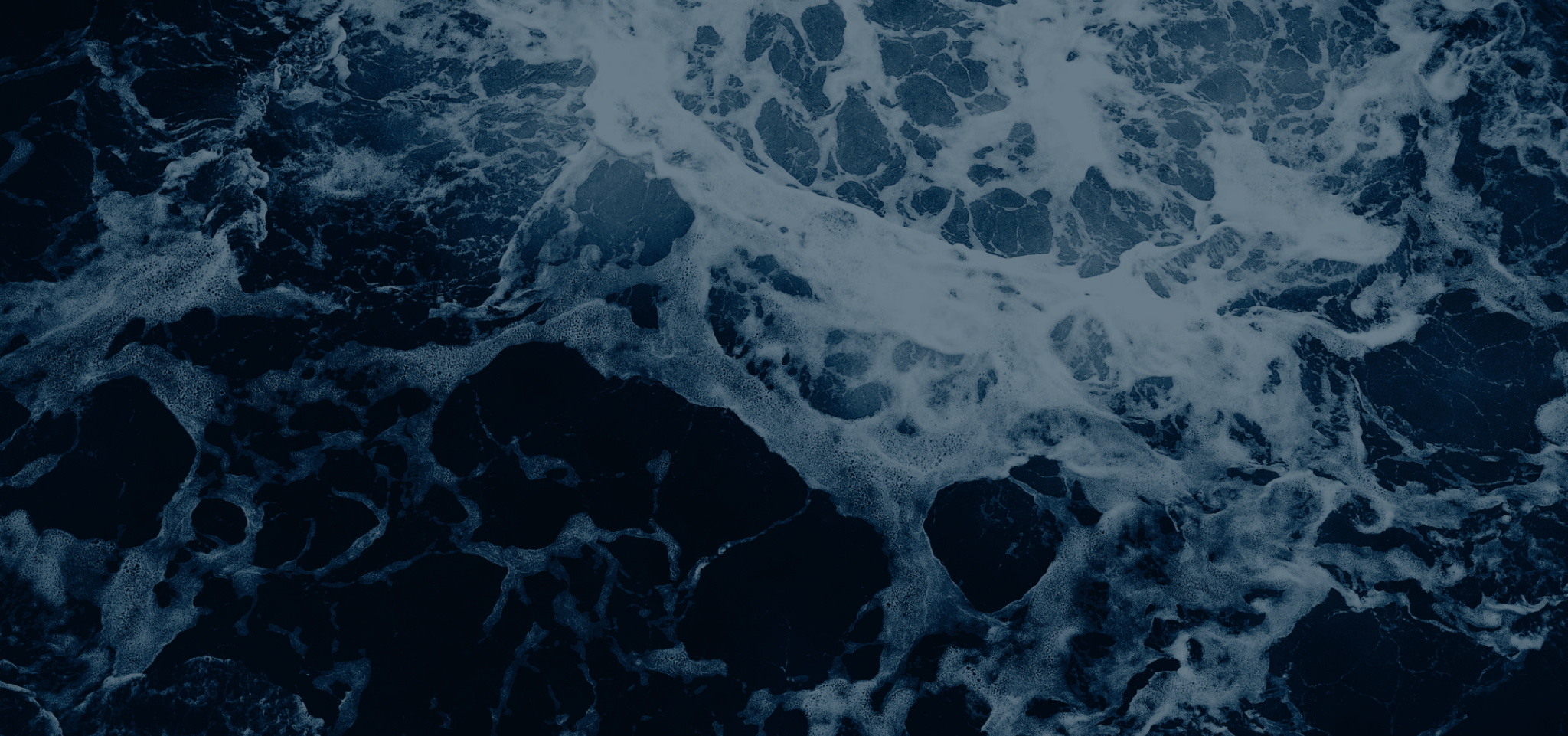 Discussing and mapping your recommendations
[Speaker Notes: The purpose of this debrief is to collect the answers of the teams and induce reasoning about the risks and opportunities of the various possible choices. Teams will report back on their discussions, and the instructor can record the answers. 
It might be useful to structure the answers about whether the group should be formal or informal along a spectrum of risks and opportunities for each and to lead a discussion on what the implications are for who should be invited, what norms should guide deliberations, and how to transfer ideas to the process.
 
The instructor might wish to play the role of the “devil’s advocate” to foster critical thinking and invite other opinions. For instance, if participants suggest that early founders should strive towards making the Cartagena Dialogue a formal group, likely arguing that this will enable it to make formal statements in plenaries, then the instructor may wish to ask about risks or more specifically about how they think this will influence the way discussions go in the Cartagena Dialogue. If instead, the group converges on suggesting an informal grouping, the instructor may wish to probe around how this would make it different from an NGO and how they think about influencing actual formal outcomes.   
The main goal of the analysis is for participants to critically evaluate the various process choices that are possible. Participants will likely realize that small groups of individuals with close relationships, which meet under the promise of secrecy are helpful to produce a good environment for trusted and open conversations. However, this limits the efficacy of such a group if there aren’t strategic considerations of which voices should be represented to inform an inclusive discussion and to have some legitimacy to produce actual bridging proposals. The real challenge the group faces is how to create a forum that is large and inclusive enough to have an impact without inviting too much politics in to inhibit frank exchange. Various suggestions are possible; the facilitator might wish to summarize the main suggestions (highlighting where there was disagreement) before turning to the next step.]
Formal
Informal
Opportunities
Risks
How?
Who?
Circling back
Do the suggestions we developed actually serve the key goals of the group? How? What is our theory behind this? 

Remember: the key goals are
Rebuild trust 
Learn and understand interests, generate new options
Transfer ideas and proposals into the formal process
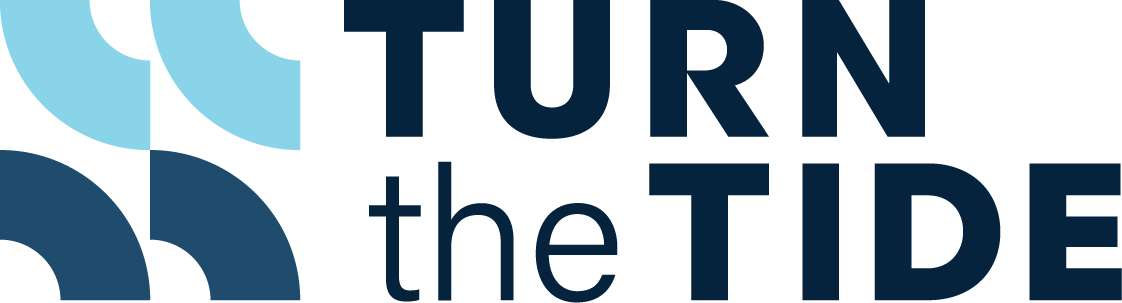 10
© 2024 by the President and Fellows of Harvard College. This work is licensed under CC BY-SA 4.0.
Note:
The next discussion is optional and depends on the time allocated
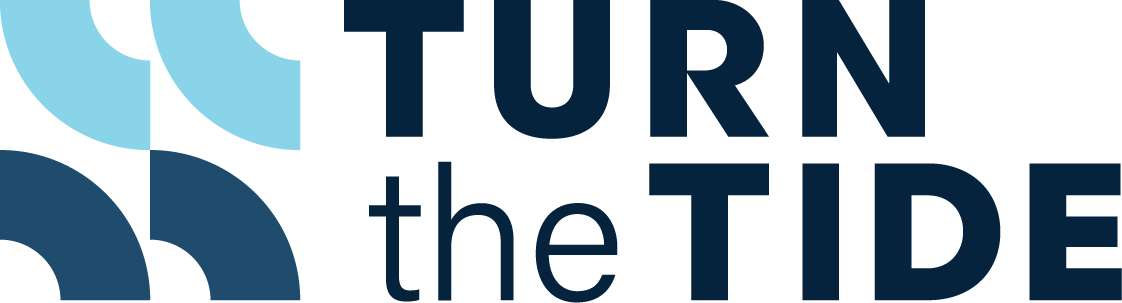 11
© 2024 by the President and Fellows of Harvard College. This work is licensed under CC BY-SA 4.0.
For the first meeting, was it right to invite ministers?
How public and official should that first meeting be? 
How would you think about the setting for the first meeting?
Discussion
What should the ministers do? What should they agree on? What form should that agreement take?
What mandate would the ministers need to pass on to technical negotiators?
12
[Speaker Notes: If time is short, this part can be omitted. 
The main purpose of this second discussion is to turn the broader strategic advice of what the Cartagena Dialogue should become (developed in Step 1) into very specific action steps for the upcoming first meeting at the ministerial level. Participants are asked how the group should think about the very first meeting of the group, what the setting should be, how public or official it should be, what the outcome of the first meeting should be, etc. Similar to the first group discussion, the instructor can assign all or half of the questions to each group: 
Public vs. officialGuiding Questions: For the first meeting, was it right to invite ministers? How public and official should that first meeting be? (These questions should help participants reflect upon the benefits or downsides of having a public and official or private forum). 
SettingGuiding Question: What considerations should the prioritize when determining the setting for the inaugural meeting? (These questions should help participants reflect on what considerations in the setting can help negotiators feel comfortable and help strengthen relations). 
AgreementGuiding Questions: What should the ministers do? What should they agree on? What form should that agreement take? (These questions should help participants reflect on what the priorities of the discussion should be, for example, substantive, procedural or principled). 
MandateGuiding Questions: What mandate should be minister need to pass on to technical negotiators? (These questions should help participants reflect how the mandate given by the Ministers to their technical negotiators can shape the reach and future of the forum).]
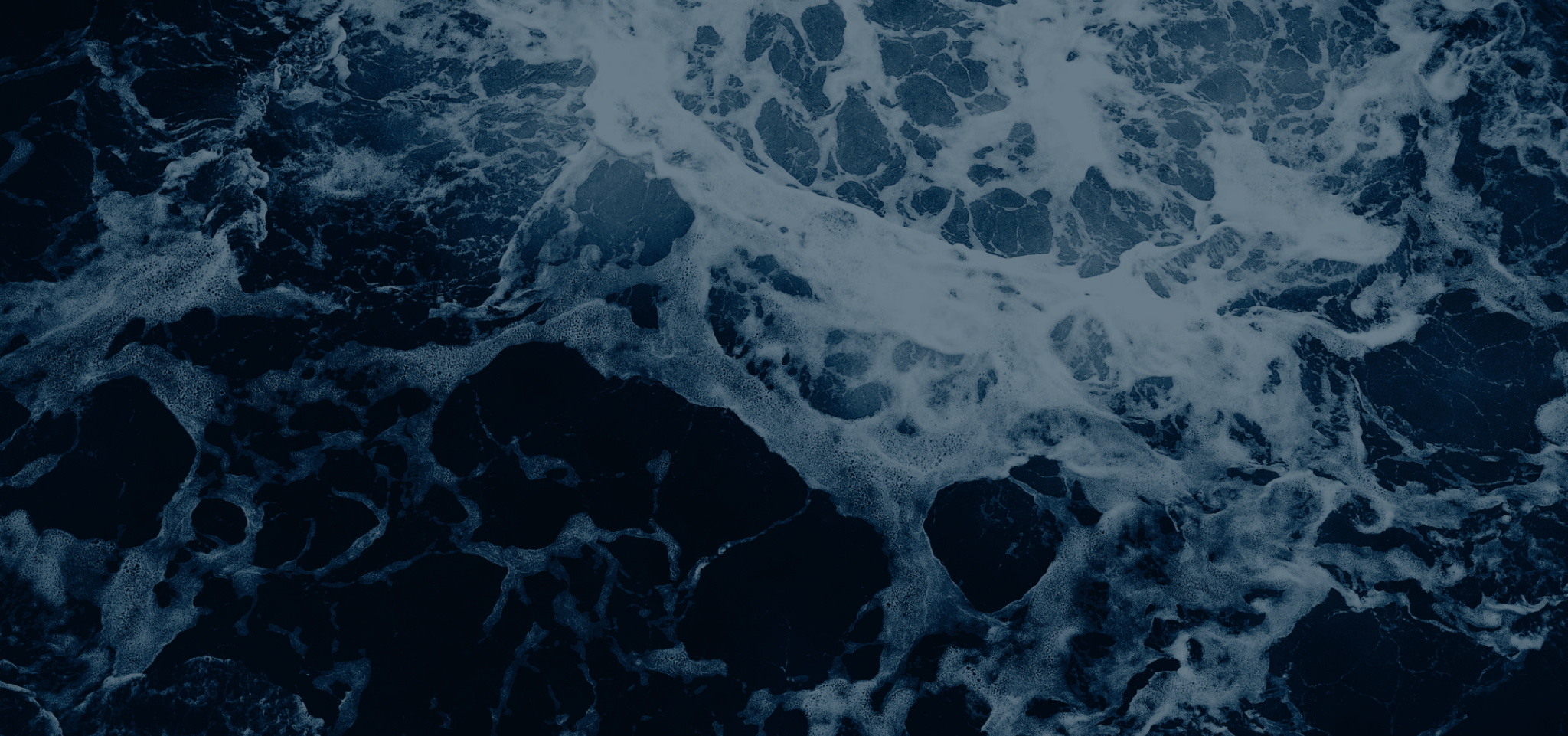 What they actually did
[Speaker Notes: This final discussion has three purposes: 
First, contrast the actual choices of the forum with the suggestions that emerged from the small groups; 
Second, analyze the actual choices taken by the Cartagena Dialogue members in the light of the negotiation theory; and  
Third, discuss possible strategies for transferring the ideas into the formal process. 
Firstly, the instructors can record answers of the second discussion on the whiteboard or flipchart. Later, the instructor will present the actual choices of the Dialogue and contrast them with the suggestions. In this part, the instructor can base the explanations on negotiation theory to highlight how these choices constituted “process interventions”. For example, the Dialogue leaders set up a format that was based on strong relationship and under the promise of secrecy they allow people to engage as individuals with specific knowledge about a country, rather than representatives of a country invited to defend its interests. Moreover, the process expectations to stay in the background of the official negotiations and to only develop ideas, never agree, supported the crafting of a forum that make possible the separation of the stages of options generation and commitment. Indeed, it was not possible for members to commit to anything discussed as the forum was never designed to agree on a position; Noone would ever be held to what was discussed in the room. Thirdly, the instructor will initiate an open discussion with the participants about ideas on how to strategize the transferring of the ideas into de formal negotiation process. Some of the options include strategic voting, blocking positions in coalitions, inviting each other to critical meetings, identifying allies in need of bridging proposals like the Presidency) etc.]
How they thought about “The Meeting”
Invitations: concentric circles
Who do we like and trust?
How do we ensure balanced representation whilst ensuring that goals are aligned?

How to invite ministers?
Individual reachout to technical negotiators to explain purpose
Very vague invite
Promise of absolute secrecy of participation
How they thought about “The Meeting”
Purpose
Build community of trust and openness 
Get agreement on core principlesAndrea Guerrero Garcia: “To me, the first was more important than the latter, people had been shattered by Copenhagen and were wondering whether the process can get anything done. More than anything, we wanted them to leave with hope.”

Desired outcome
Broad mandate to continue work with least possible restrictions
How they thought about “The Meeting”
Setting
Espouse same norms and atmosphere as the meeting in Copenhagen
Enormous energy on making people feel comfortable and “human” (E.g., informal dinners, dancing, traditional wear to establish trust and openness)

Content of discussions
High-level substance; no discussion on process.
Learning from each other about constraints and priorities.
The outcome of “The Meeting”
No concrete follow-up or next steps, other than a mandate for teams to continue to work together. Andrea Guerrero Garcia: “Everyone had faith that we would figure it out.”
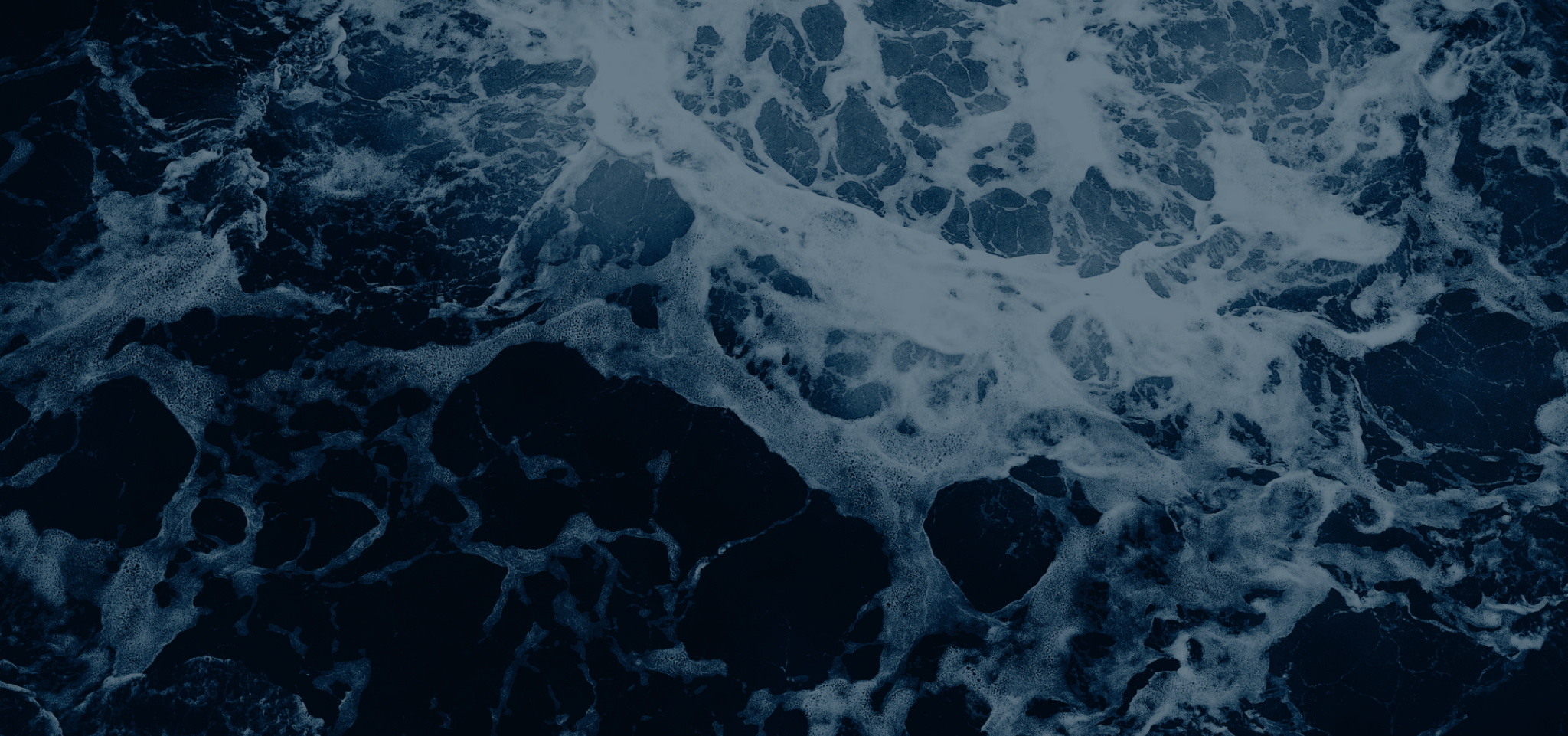 What the Cartagena Dialogue ultimately became

Link to video by Andrea Guerrero Garcia
Key norms and process choices
Enables open exchange and idea generation
Everyone shows up as individuals 
Explicit goal of learning
No formal membership but expanding circles based on trust and political alignment
Never write down any positions 
Never make joint statements
Methods of transferring ideas into the formal process
1) Learning by itself changes things
Participants would take home the ideas and reshape their own countries’ or groups’ positions to match what was suggested in Cartagena
Participants report that they would understand concerns of others differently and actually change their mind and then the mind of their home country.

2) Be a sounding board for facilitators and Presidencies
Cartagena members would work with those tasked with finding agreement across differences and suggest bridging ideas to them.
Methods of transferring ideas into the formal process
3) Relationships of support and information
Cartagena member would keep each other informed on developments across groups that usually don’t talk to each other and on small circle conversation. 

4) Coordinating positions
Members would strategically support each other’s positions in negotiations across traditional alliances to signal that there was cross-group consensus.
Members would strategically block certain positions in groups if they didn’t advance their interests.
Takeaways
Process defines substanceIn complex multiparty settings with tight process rules, you often must circumvent formality to get to interests and brainstorm options.

Always consult before deciding
Separate “commitment” from “inventing options for mutual gain”This is helpful in any negotiation but especially when politics is involved.

Prenegotiate to shape positions internally 
With complex substance, consider teaching technical people political problems and let them define solutions that respect political constraints.
Let them “take it home” and see whether it shows up in country’s positions.
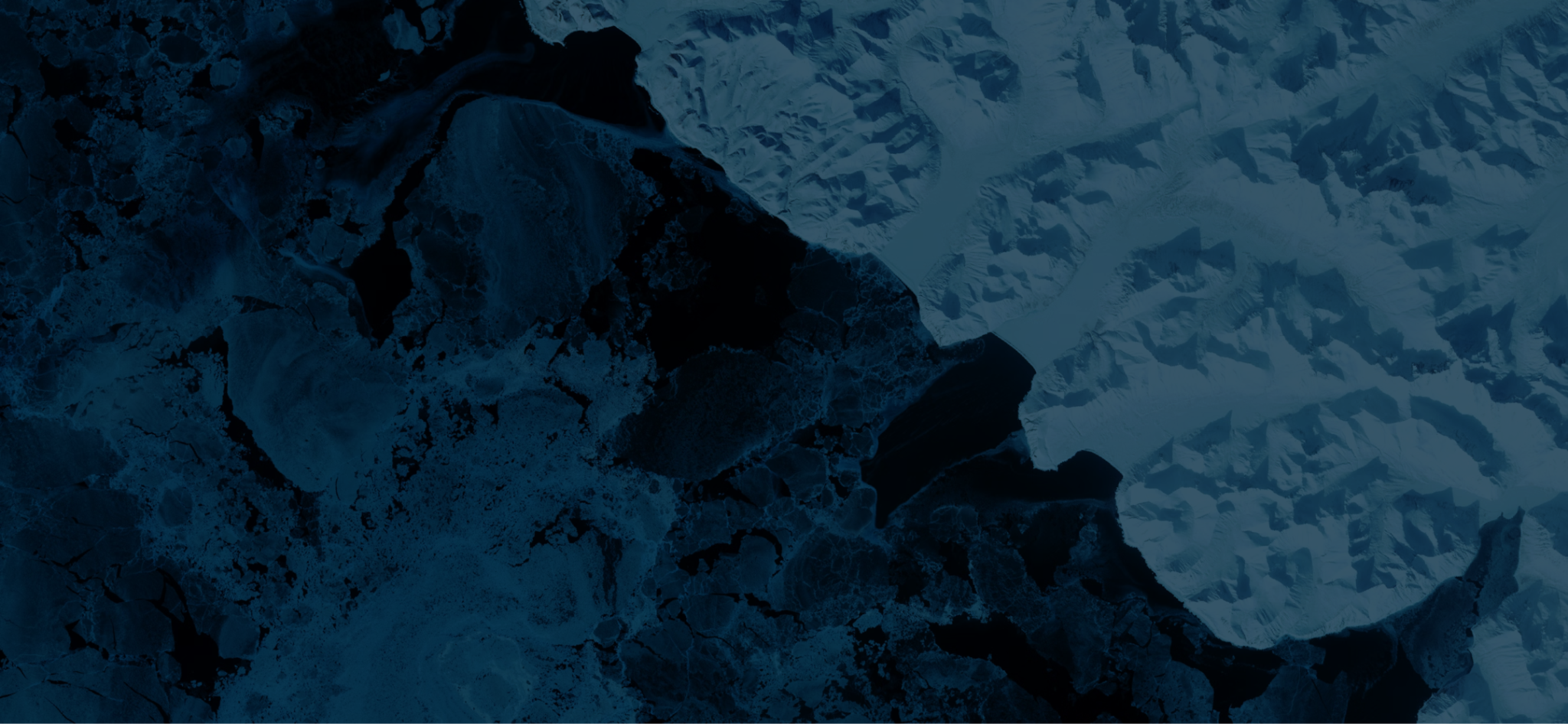 Towards a New Climate Alliance: The Cartagena Dialogue
Case Discussion
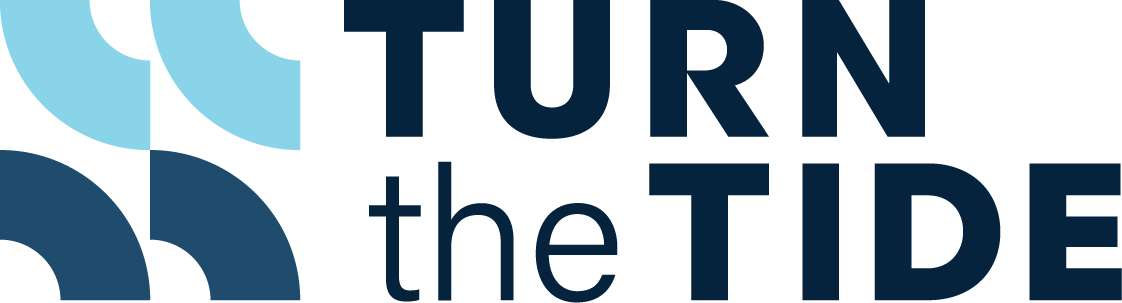 Turn the Tide is a project hosted by the Negotiation and Conflict Resolution Collaboratory at Harvard Kennedy School’s CPL.
23